Universidad Autónoma del Estado de Hidalgo
Taller de inducción a la vida universitaria 
julio diciembre 2020.
Ingreso al IMSS y Trámite de Becas
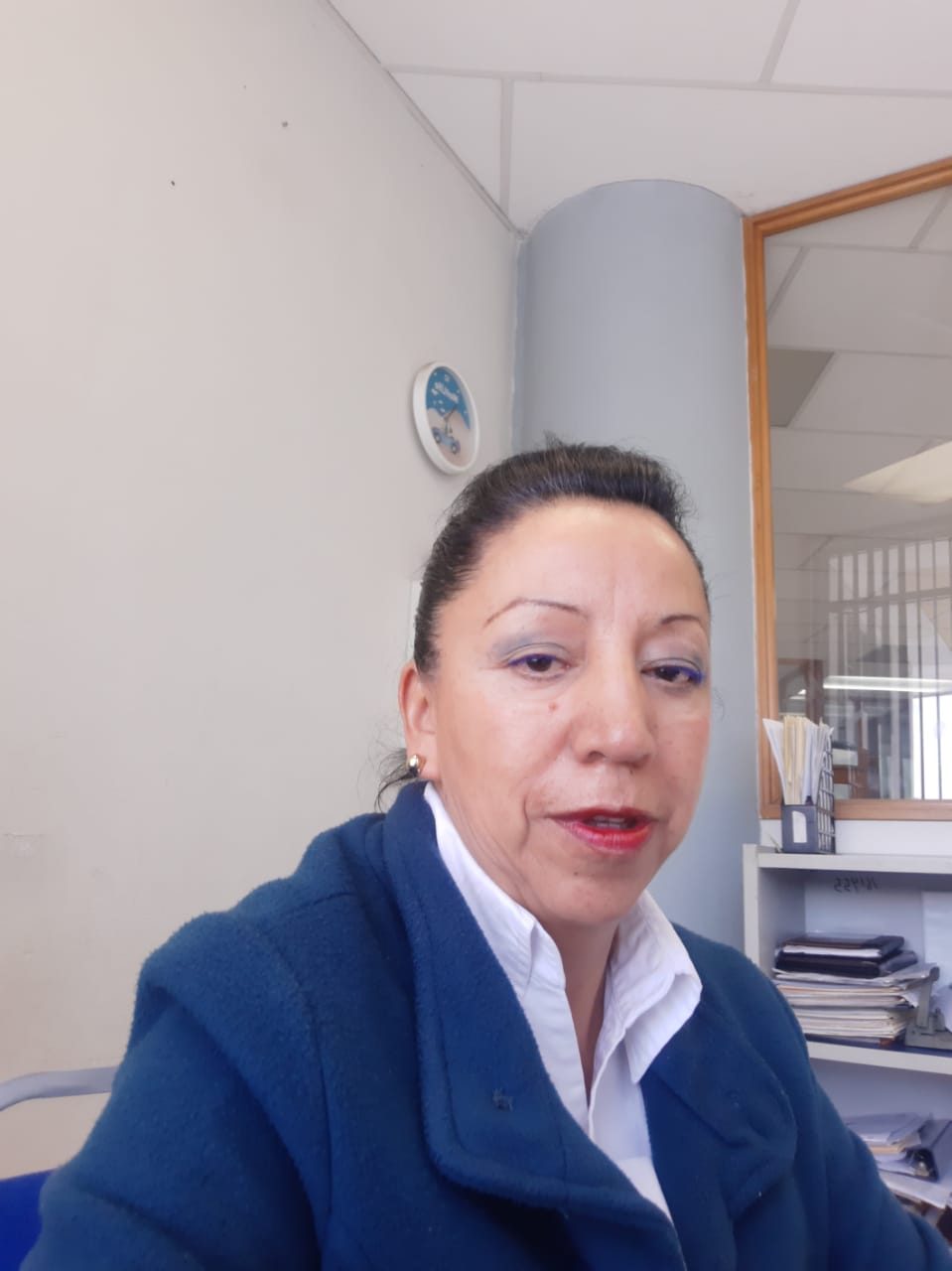 L.T.S. María Estela GuevaraÁrea Académica de PsicologíaCubículo 1 (planta alta), Área de Jefaturas guevarac@uaeh.edu.mx
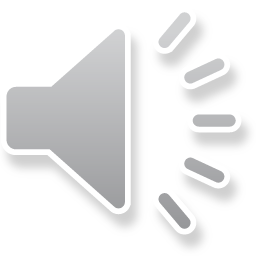 2
AFILIACIÓN AL IMSS.
Dirigida a todos los alumnos inscritos en la UAEH.
En el caso de primer semestre podrán darse de alta en el mes de septiembre.
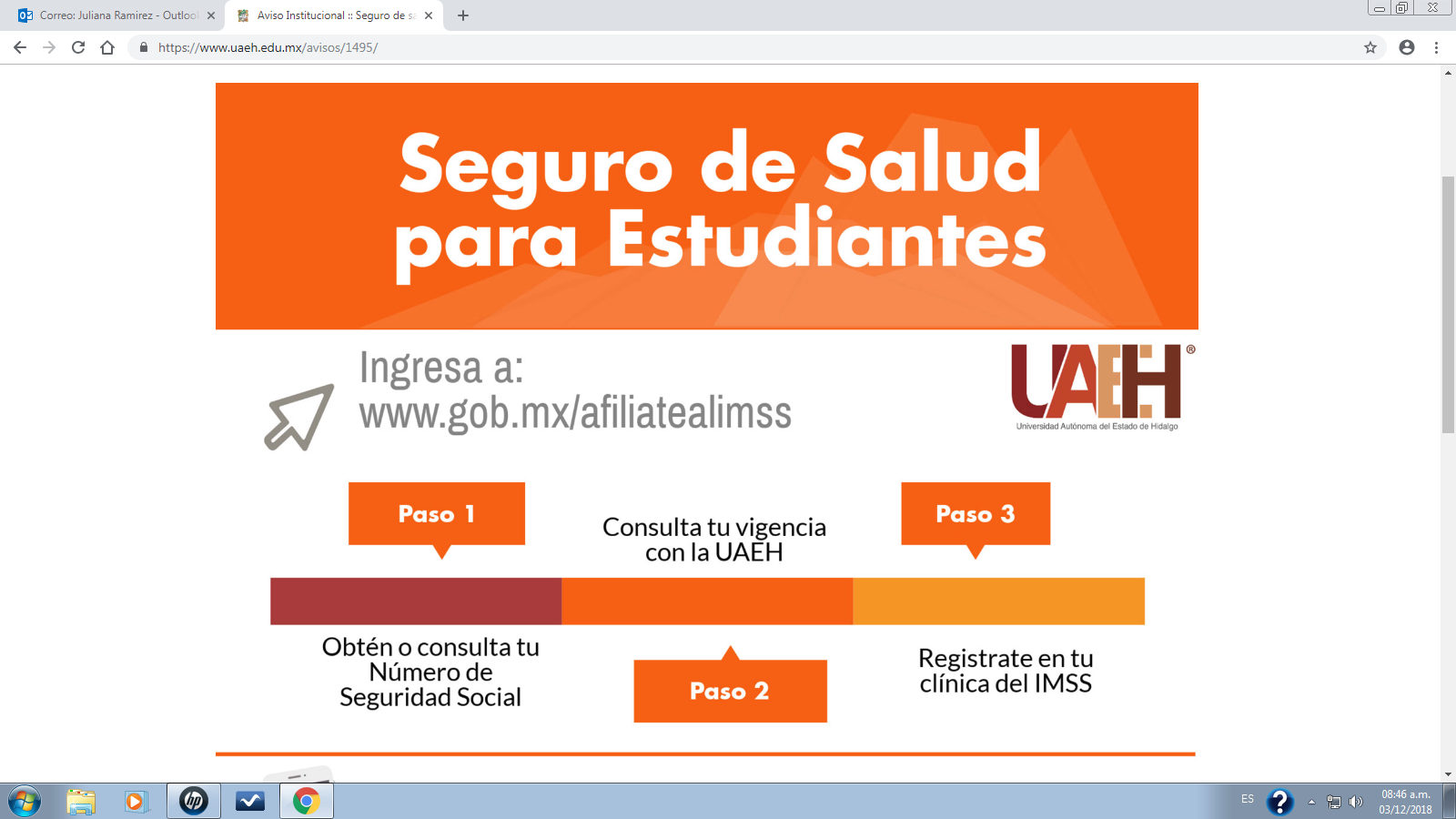 Ingresar a www.gob.mx/afiliatealimss  en donde aparecerá el siguiente sitio web:
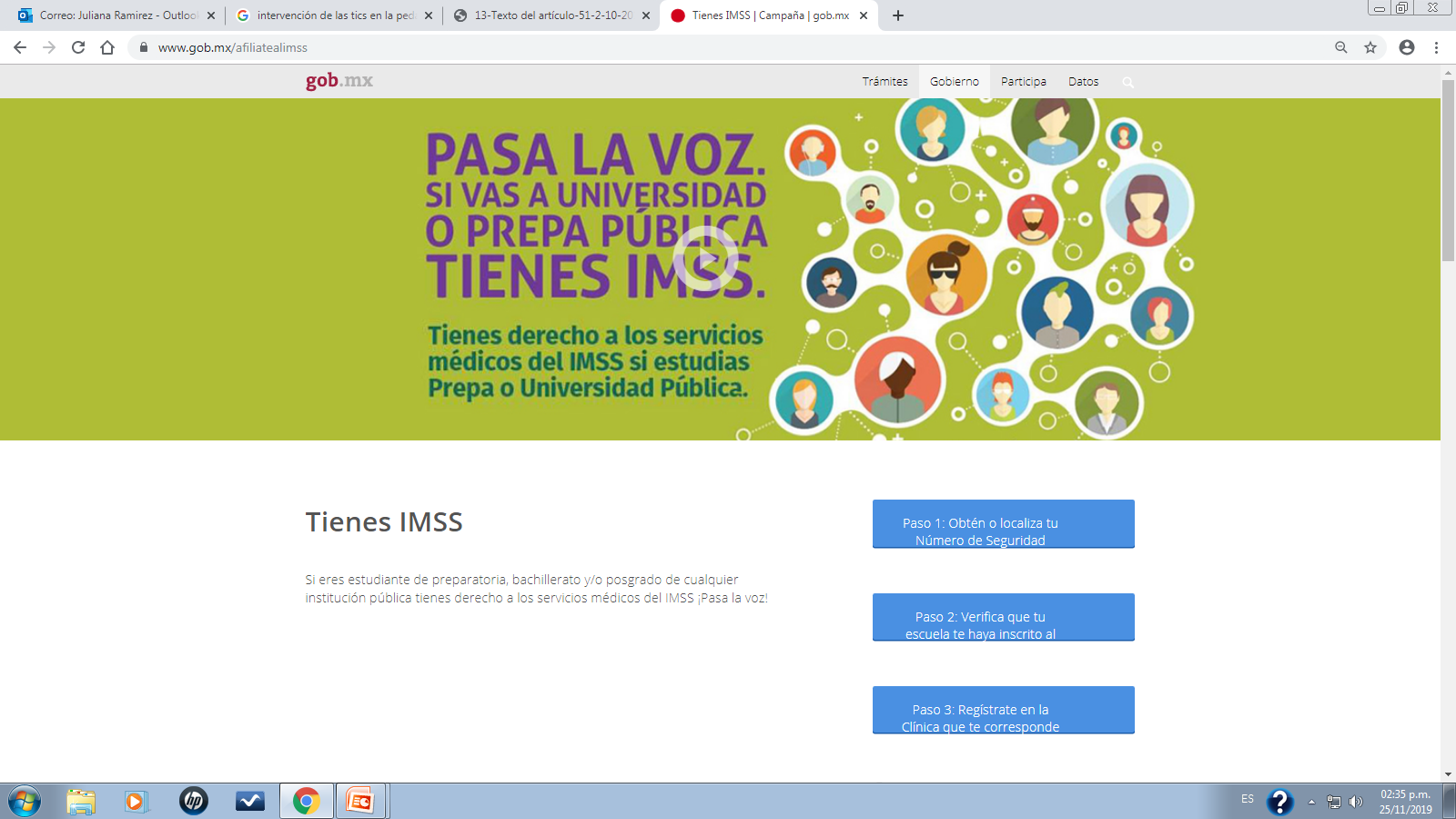 Paso 1. LOCALIZACIÓN O ASIGNACIÓN DE NSS
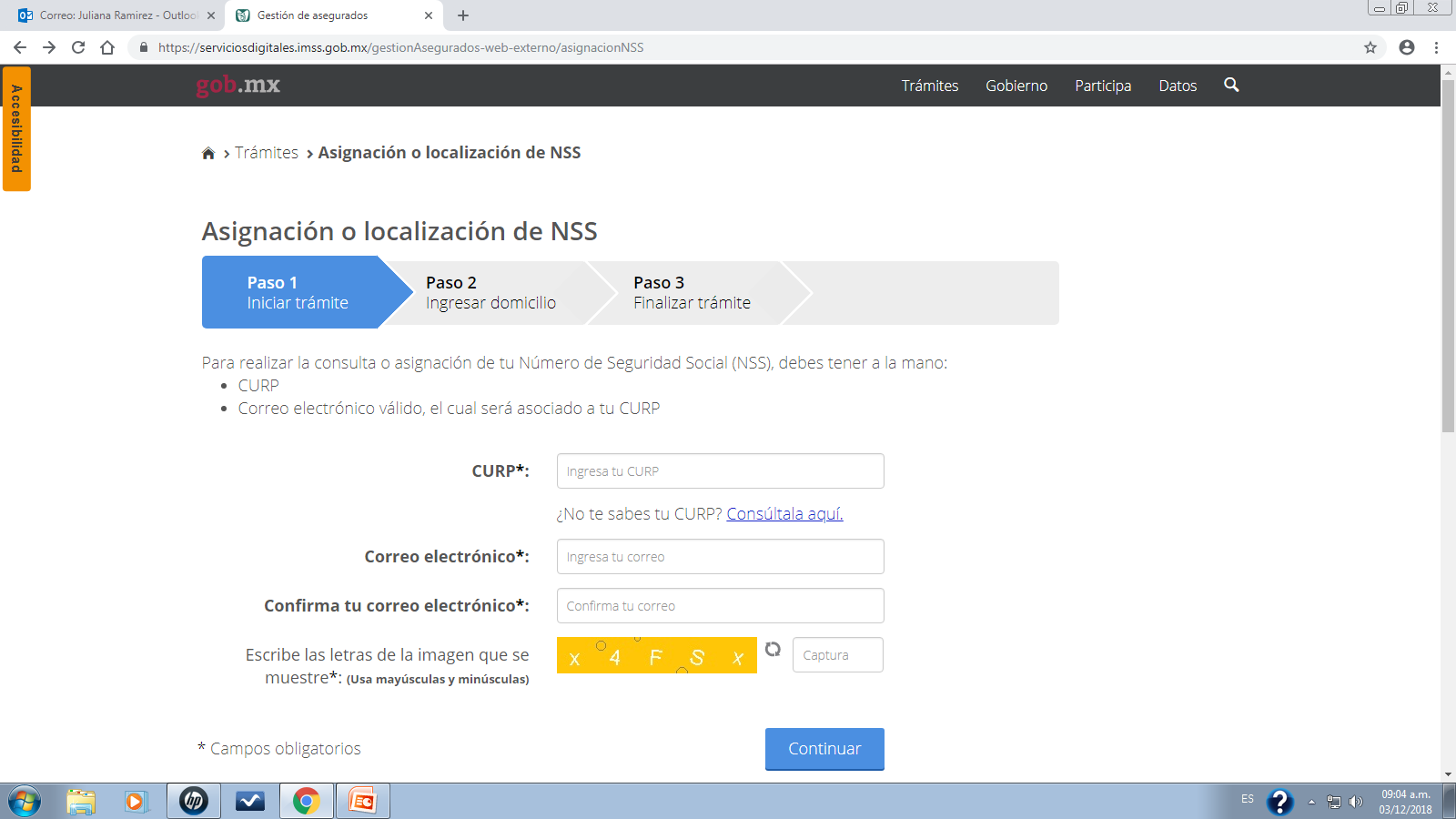 Paso 2. VERIFICACIÓN DE ALTA EN LA ESCUELA
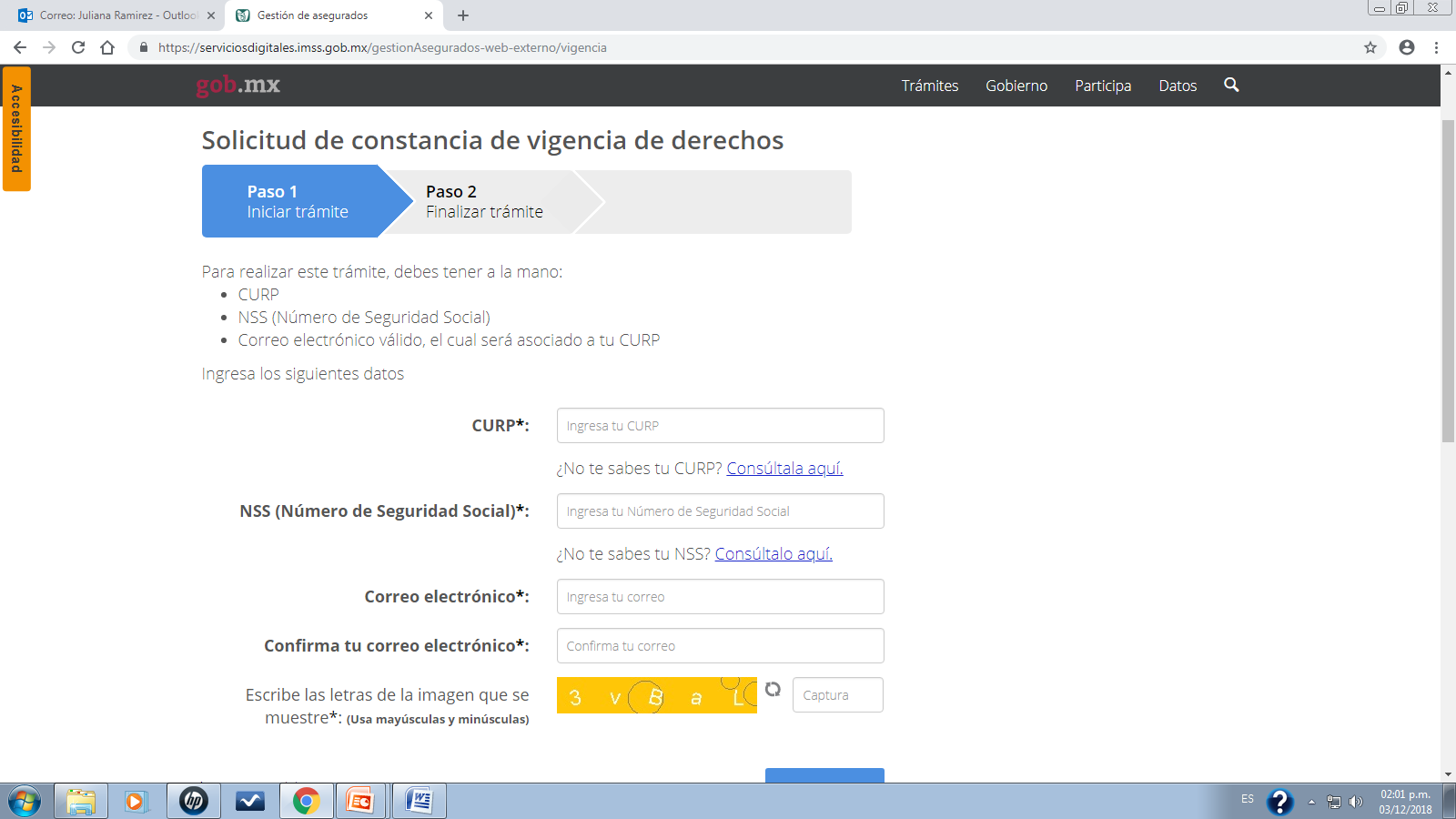 Paso 3. REGISTRO EN CLÍNICA
Al terminar este paso el sistema arrojará la hoja de derechos, en ella pegas una fotografía y puedes comenzar a utilizar los servicios médicos del IMSS.

Opcional al paso número 3… 
Acude a la UMF correspondiente, al área de archivo o sector técnico a realizar tu alta con la siguiente documentación: 

• Número de Seguridad Social expedido por la UAEH

• 1 fotografía infantil reciente (blanco y negro o a color) 

• Identificación oficial 

• Comprobante de domicilio reciente (recibo agua, luz, teléfono, contrato de arrendamiento, etc. sin importar que sean expedidos a un nombre distinto al tuyo).
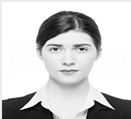 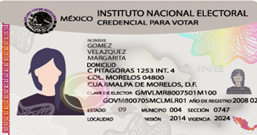 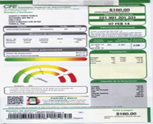 BECAS
Todas las becas son regidas por convocatorias, las cuales son lanzadas en los meses de enero y agosto aproximadamente. La vía de comunicación es por medio de jefes de grupo en donde se les informa del proceso a seguir, de igual manera se pegan avisos en los tableros que se encuentran en los pasillos del área.
Por esto es importante que en cuanto elijan a su jefe de grupo lo notifiquen para tomar sus datos. 

Becas vigentes:

Beca Manutención Federal
Beca Jóvenes Escribiendo el Futuro
Beca Madres Jefas de Familia
Justificantes y Constancias
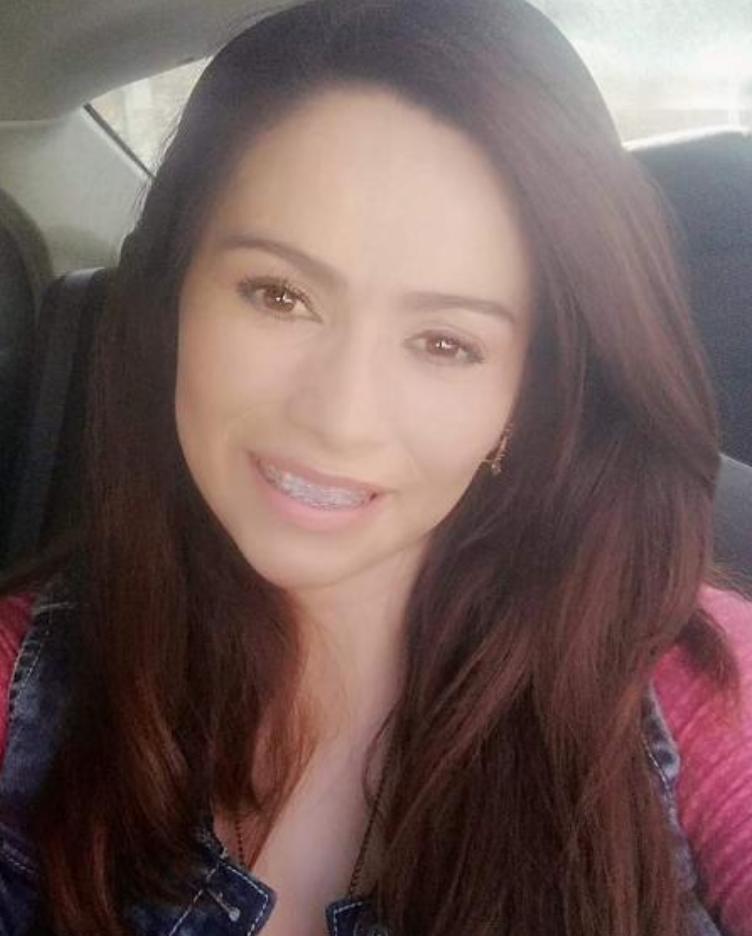 L.T.S. Yadira Campos MacíasÁrea Académica de PsicologíaPlanta baja de la Cuarta Etapafrente a la Clínica de Atención Psicológicaiycm78@hotmail.com
2
CONSTANCIAS
Se tiene la posibilidad se tramitar constancias

Debes ser alumno inscrito
10
JUSTIFICANTES
Documento que avalará la falta académica, más no las tareas y/o las prácticas de laboratorio, esto debido a que se respeta la libertad de cátedra de cada académico.

Tener en cuenta que con base en el reglamento escolar ya se tiene un derecho al 20% de inasistencias. Por lo que no en todos los casos se extiende el documento.

Se justificará como máximo 2 veces por semestre (a consideración de cada caso).
11
Únicamente se elaborará justificante con receta o resumen clínico expedidos por el IMSS, Servicio Médico Universitario.

Defunción de algún familiar directo (presentar documento que lo avale).
Gracias por la atención